Phrases pour articuler
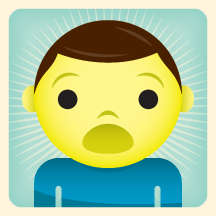 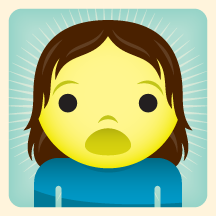 Novembre 2013
Exemple
Si la vache arrache et mâche, sache que ca gâche la mâche.
Dire et répéter
Un dragueur drastique braque en dragster.
La vache se fâche. La bâche se tache.
Hache trente fraiches et franches tranches d’orange.
La barque braque dans la barbaque.
Beau blé blond dans bol blanc, blond laid blême dans blanc bled.
Ses bras brassent des rats rances sans s’embarrasser de la crasse.
Crac ! Les crocs du croco croquent les croissants des crocodiles !
T’embrasser t’embarrasse mais tu ne t’embarrasses pas d’embrasser !
Ta craie trace des traces de craie et dégraisse des traces de crasse.
Bruno bêche avec une brunette, Benoit bine. Bruno bine Benoit bêche à la pêche.
Chaque slip choc est chic, chaque slip chic choque en choc.
Christopher le cristallins cri des cricris qui crissent ,croissent et crispent.
Des dons dodus de dix dents de dedans dont deux dues de demain.
Le poivre fait fièvre au pauvre Pierre et la poire fait peur à la pauvre pieuvre.
Dans l’expectative de respect, j’accepte vos excuses mais j’excepte l’explication.
Brique et flatte la bique, latte et frite la blatte.
Enfile le fil et file en ville filer la fille effilée.
Kiki la cocotte coquette quitte Coco le coq coquet.
Dans l’abri côtier, un abricot de l’abricotier cote moins qu’un abricotier non côtier à l’abri.
Quand la cathédrale se décathédralisera-t-elle ? Et quand elle se décathédralisera,comment la recathédralisera-t-on ?
Charlène achète ses  échalote, Charlotte châle, Charlotte achète laine, Charlène lotte.
Le hibou niche où ? Le hibou niche là. Où est la niche du hibou ? Là où le hibou niche.
Faut qu’on chlore les flocons du folklore et qu’on fore le folklore du faucon.
Cocorico coco cocu coq rit. Coq au riz cuit, coco cocu rit. Coco cuit au curry, haricots coco bon appétit.
Les cordonniers coopèrent à l’accord de coordination.
Les crocus croissent, le corbeau croasse, le crapaud coasse.
De Lima au Mali, Émile, l’amie du lamas, lime les lames et Émilie lit et lis le lilas au lit.
J’ai cru casser assez de crustacés crus et qu’il y avait assez de crustacés crus cassés et tassés dans la tasse écrue.
Huit huissiers huileux hument huit huitres huilées.
Le mince prince se pince et se rince les pinces.
Dans la rue le rat rit dans le riz le rat se rue le rat se noie.
La mousse rousse pousse. La douce rousse tousse et pousse le pouce.
Un chasseur sans échasse à plus de chance de chasser un chamois qu’un chasseur sur ses échasses de chasser un chameau.
Si sans six cent serait cent, six cent six sans six serait six cent.
Tu tues ton tonton à t’entêter à tâtons, à tant téter ta tata.
Chaussons nos chaussettes chaudes et chaussez chauds chaussons.
Donne donc du dos dodu de dodu dindon ! Et Didon dîna dit-on. Dindon du dos dodu d’un doux dodu dindon du bouts.
J’avais lu et j’avais Lisa qui javellisait le javelot.
Les mémés mettent des pépettes mais les pépés pètent ou bien les mémés pètent mais les pépés mettent des pépettes ?
La Péloponnésienne plaît à Paul. Elle épile pull et sans pull, le pâle Paul pèle au pôle.
La belle poubelle est pleine de beaux poulpes bleus.
Cent souriceaux sots sans seaux sourient à cent souris.
Ces six skis-ci sont si sciés qu’on ne sais s’ils sont six.
L’arabe Ali est mort au lit. Moralité : Maure Ali, t’es mots alité.
Ma sœur est maire, mon père est frère, ma mère est sœur, mon frère est masseur.
Le bon Jean et nous, tombons en enjambant les bons jambons.
Son chat Sasha chante sa chansons sans son.
Un chasseur sachant chasser doit savoir chasser sans son chien.
Jonché sur son chien, son chat chante sa chanson.
Chaque chouette chic choque chaque chapon chaste.
Tâche de mâcher ta mâche sans cracher ou lâche ce crachat sans tacher.
Chaussons nos chaussettes chaudes et chaussez vos chauds chaussons.
Crois ta tactique, écris ta critique et coupe ton tic-tac.
Le cou c’est mou, le mou du cou c’est doux, le mou doux du cou ,ça bout.
Je veux et j’exige d’exquises excuses.
Fruits frais, fruits frits, fruits cuits, fruits crus.
Trois foies gras d’oie frais, trois foies gras froids d’oie très frais.
Globes bleus, globules blancs, bleus globes, blancs globules.